Secondary Curriculum Group Meeting
Wednesday 6th December 2017
Rockwood Academy

Ayisha Ali
Education Resilience Team- Curriculum, Teaching & Learning Lead

ayisha.ali@birmingham.gov.uk
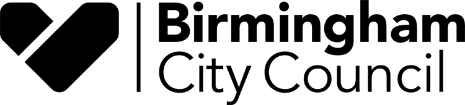 Birmingham City Council- Curriculum Groups
What are curriculum group meetings?

Where do they take place?

When do they take place?

Why do we have curriculum group meetings?

How do we support schools?
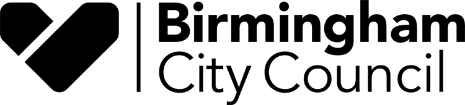 Key themes identified from Section 175- 2017
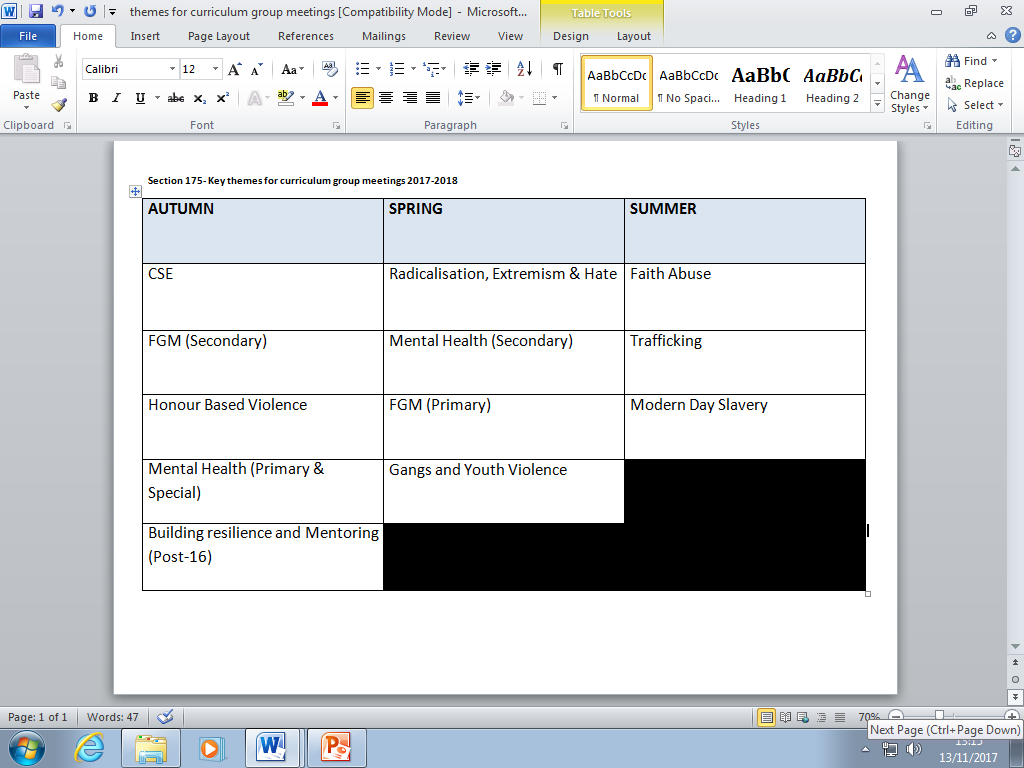 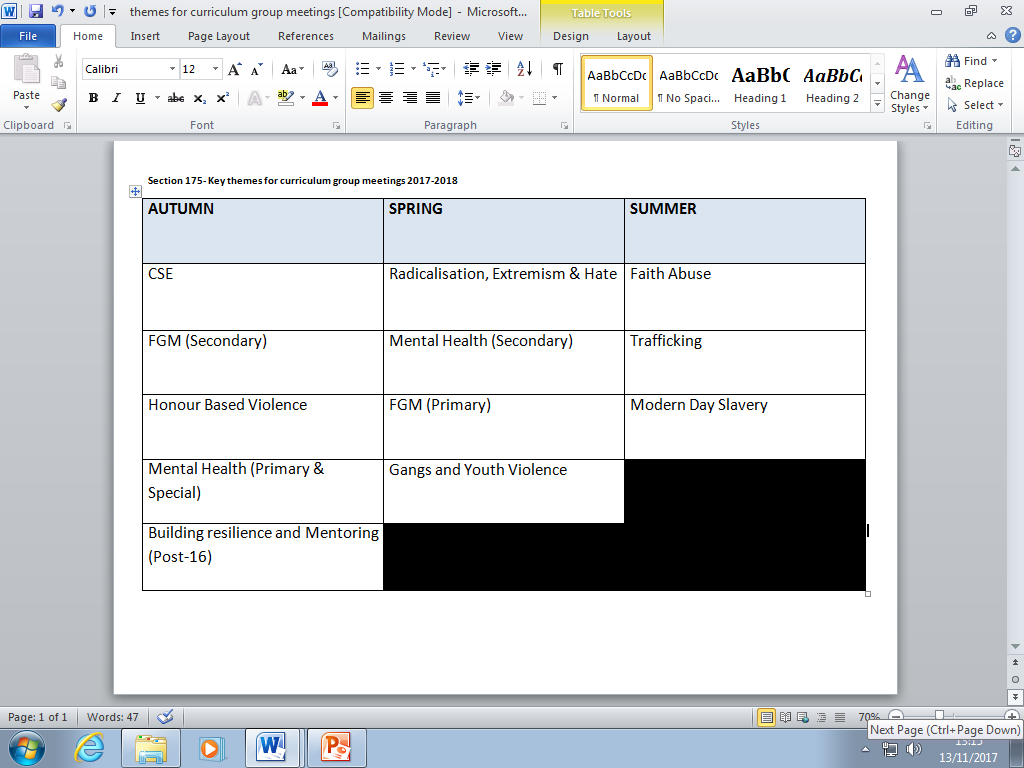 Autumn Curriculum Group themes:
CSE (Child Sexual Exploitation)
Nishkam Secondary School
Saltley Academy
Loudmouth

2.    Honour Based Violence/Domestic Abuse
Women’s Aid
Karma Nirvana

3.    FGM (Female Genital Mutilation)
Women’s Aid
INTEGRATE
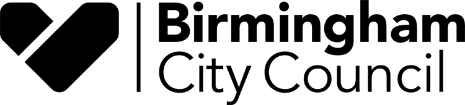 CSE resources
CSE (Child Sexual Exploitation)
Nishkam Secondary School
Saltley Academy
Loudmouth http://loudmouth.co.uk/programmes/programme/working-for-marcus
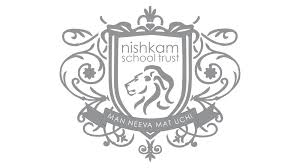 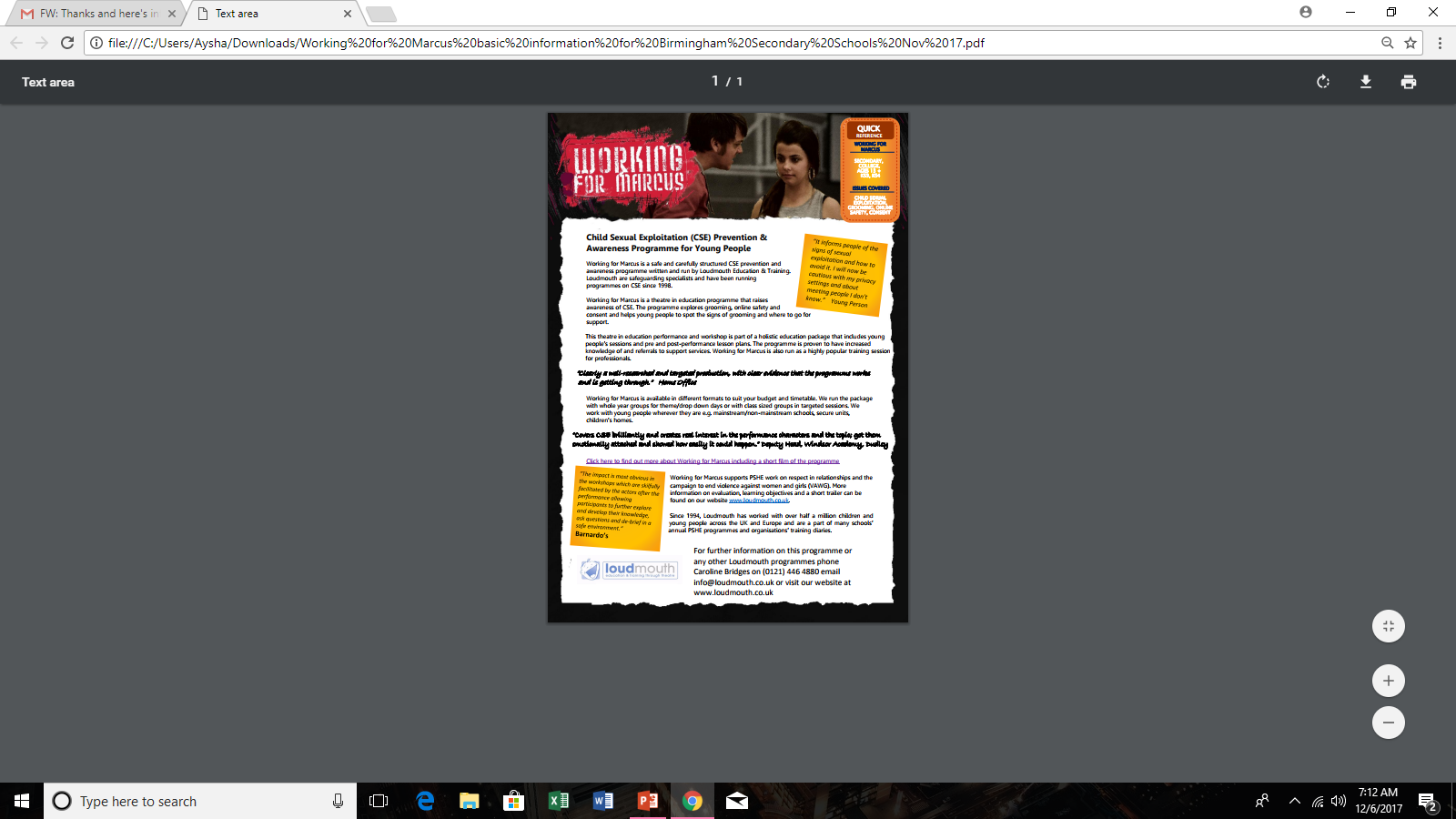 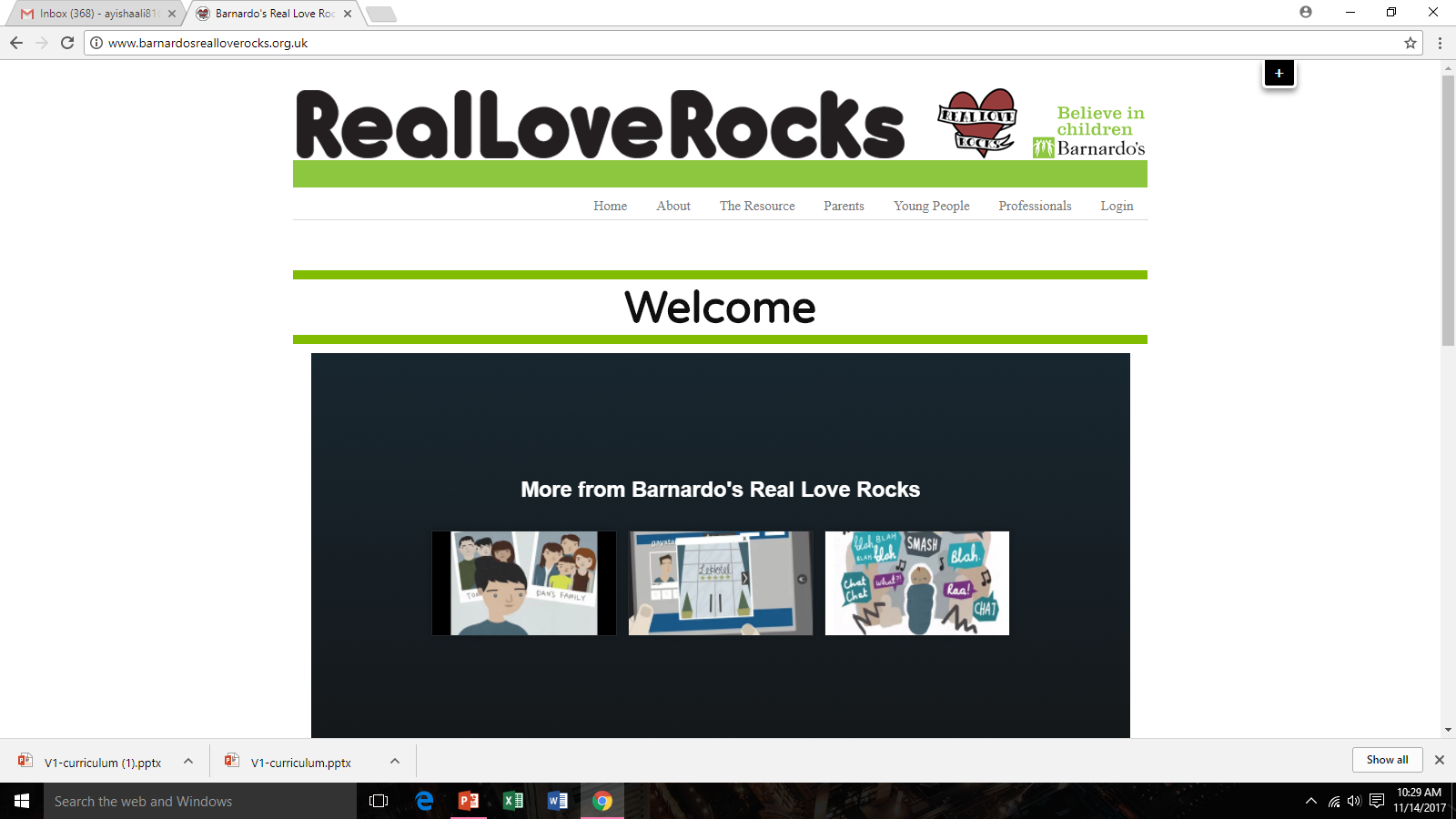 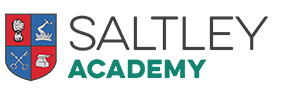 Honour Based Violence/Domestic Abuse
2.  Honour Based Violence/Domestic Abuse
Women’s Aid
Karma Nirvana
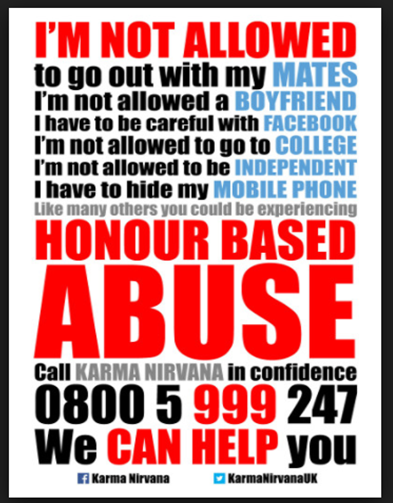 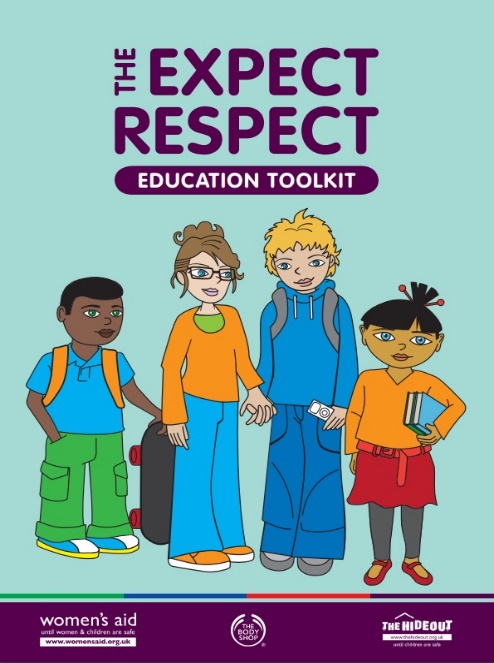 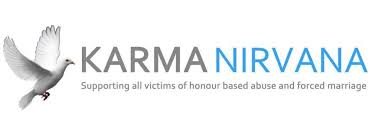 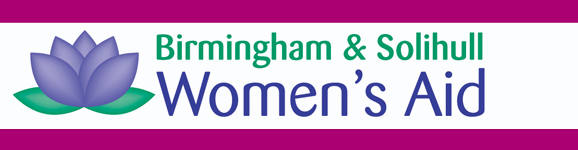 Honour Based Violence resource
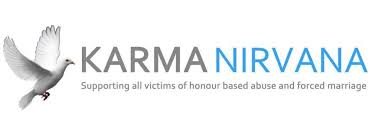 Raising Awareness Through Education

Raising awareness of honour-based abuse and forced marriage in education, particularly secondary schools is essential to preventing it. Many teenage victims are confused by what their family and community demands of them and what they feel is wrong.  Teachers are often unaware of these issues and nervous about how to manage them.

Karma Nirvana’s staff and survivors regularly speak in schools, 6th form colleges and universities delivering assemblies, lectures and workshops across the UK.  We also offer teacher training on how to recognise honour-based abuse and best practice in handling it.
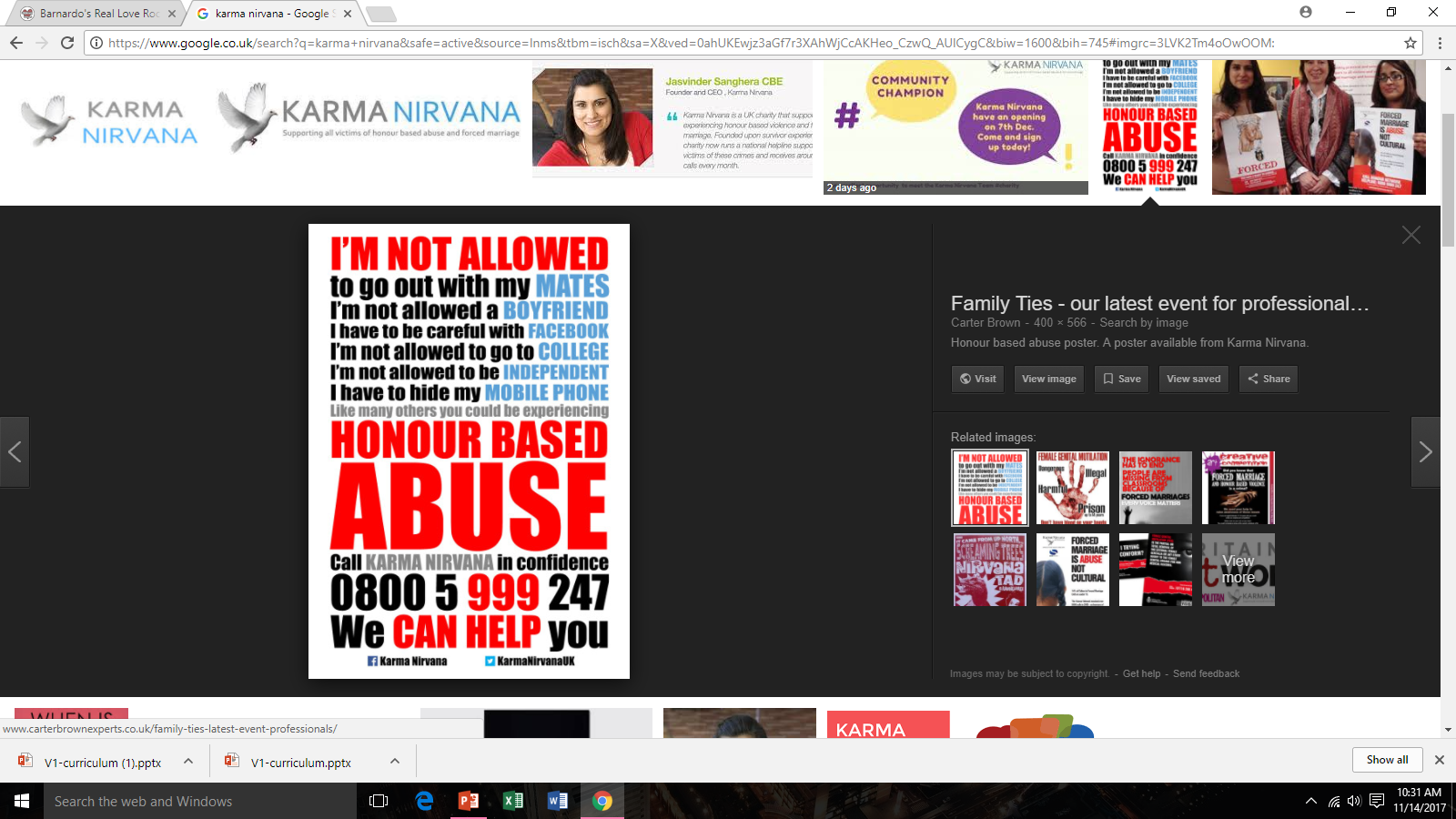 https://www.youtube.com/watch?v=h_Xh5MXA7yY
“I wanted to thank you from the bottom of my heart for the time and advice you gave to one of my pupils earlier today. As a school nurse, I felt a huge gratitude that I was able to advise the girl to contact you and to talk through her current issues. This service is invaluable. I am aware of the charity, as representatives came to ‘XXX Girls High School to discuss the work of Karma Nirvana.
https://www.youtube.com/watch?v=wO6yRKlDKLA
http://www.karmanirvana.org.uk/
Women’s Aid resource
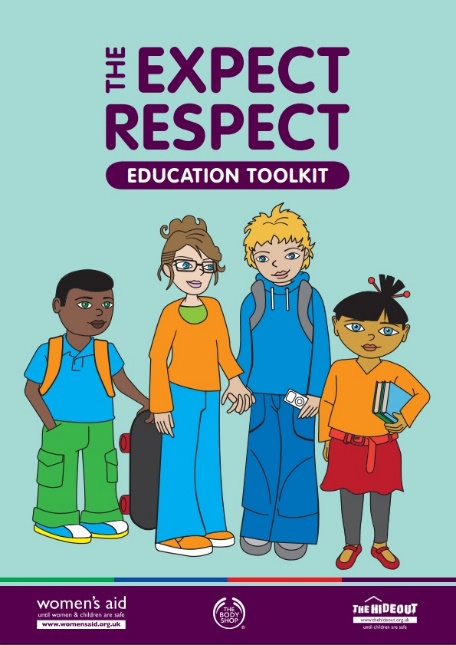 The Expect Respect

 Educational Toolkit

The Expect Respect Educational Toolkit consists of one easy to use ‘Core’ lesson for each year group from reception to year 13 and is based on themes that have been found to be effective in tackling domestic abuse.

Although the Expect Respect Education Toolkit is targeted for use by teachers within schools, it can just as easily be used by a range of other professionals working with children and young people in a variety of settings such as youth clubs or play schemes. You do not need to download the whole toolkit. You can just download the introductory section and the year that is appropriate to the age group you are working with.
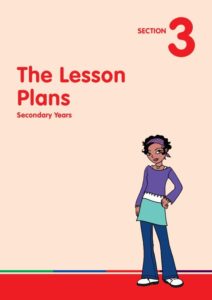 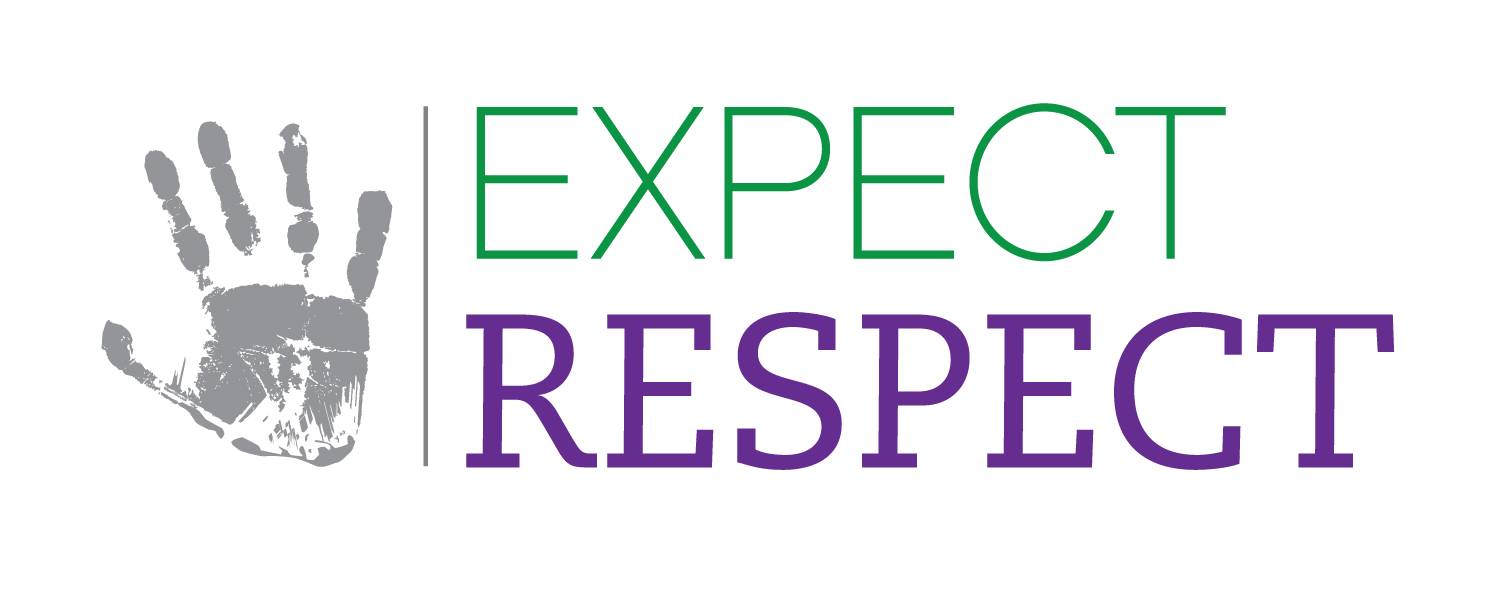 FGM
3.    FGM (Female Genital Mutilation)
Women’s Aid
INTEGRATE
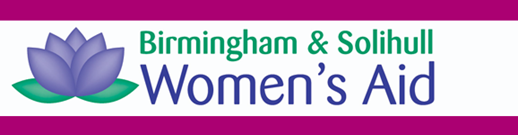 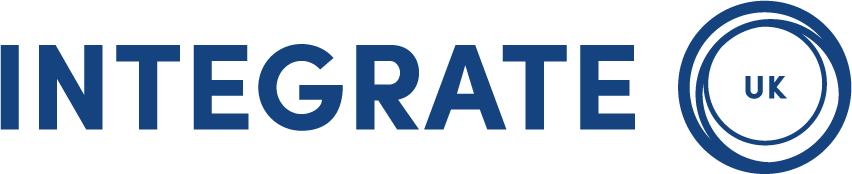 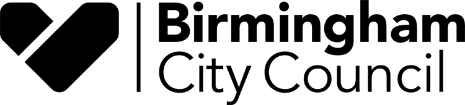 Integrate UK
@_IntegrateUK
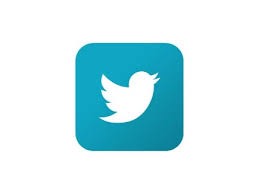 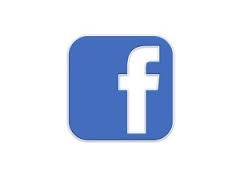 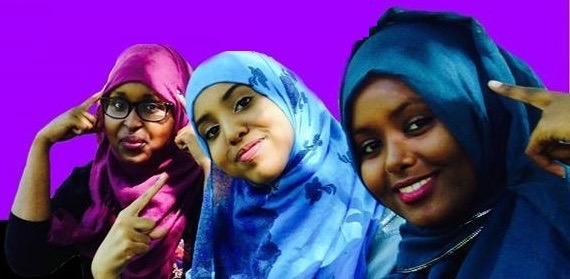 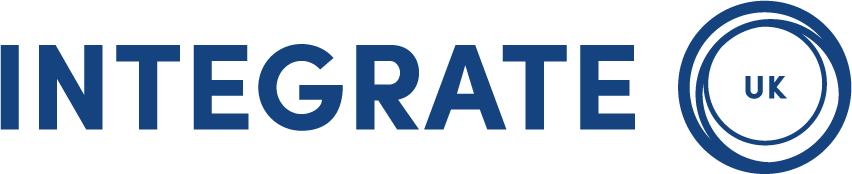 10
Peer education and training for front line professionals.
www.integrateuk.org
Talking about values and virtuesSchool ethos
Nishkam
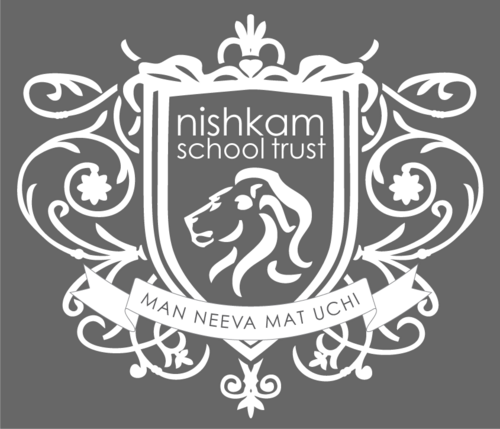 Nishkam High SchoolA Multi Faith School with a Sikh Ethos
Our Patron
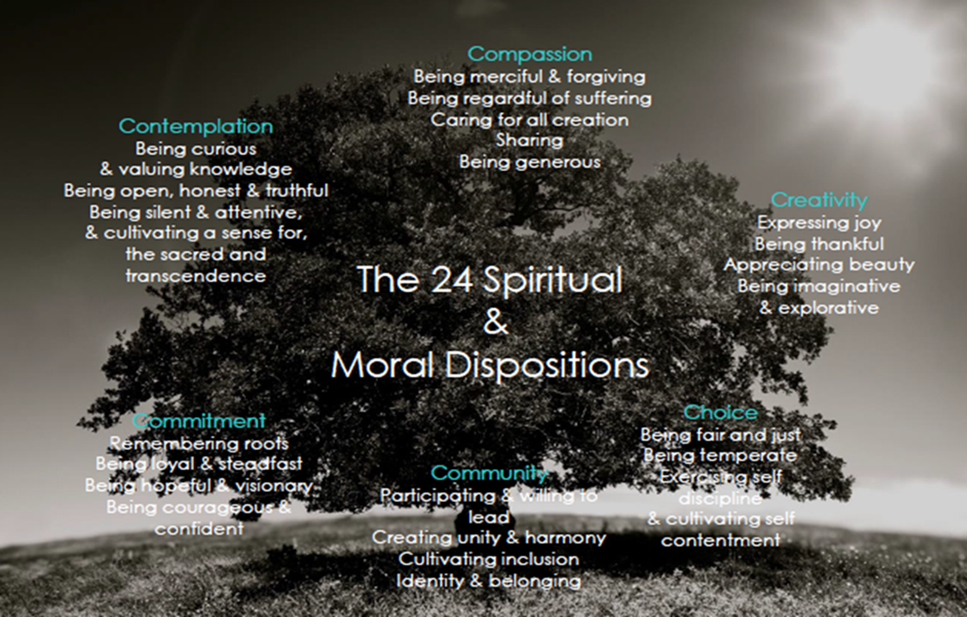 Prayer
Prayer and worship are an essential part of school life. They are a means of helping pupils to learn about and from prayer enabling them, in turn, to experience spiritual aspects of life.
Spiritual development is promoted through inclusive acts of collective worship which cover Sikh, Hindu, Islamic and Christian prayers.  
Assembly is an opportunity for the school to collect together and has been a hugely important platform to raise awareness of world events and how they have impacted on us as a school, a community and on a global level as society. 
Prayers are also said when the school comes together at lunch time before the meal is served.
Prayer and our Spiritual Space
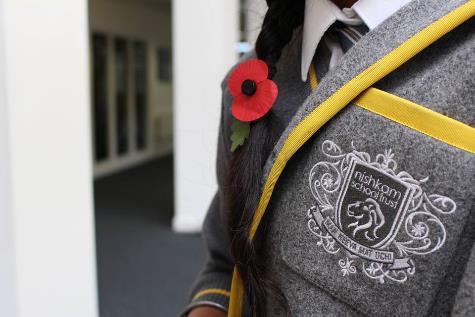 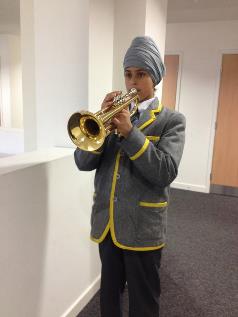 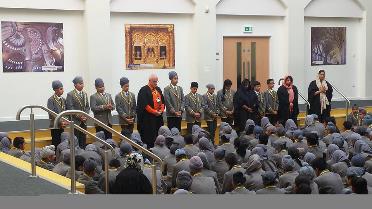 Staff and students paid their respects to the fallen during a Remembrance Service.
More than Academic Excellence | More than a School | More than ‘Self’
Faith Mentors
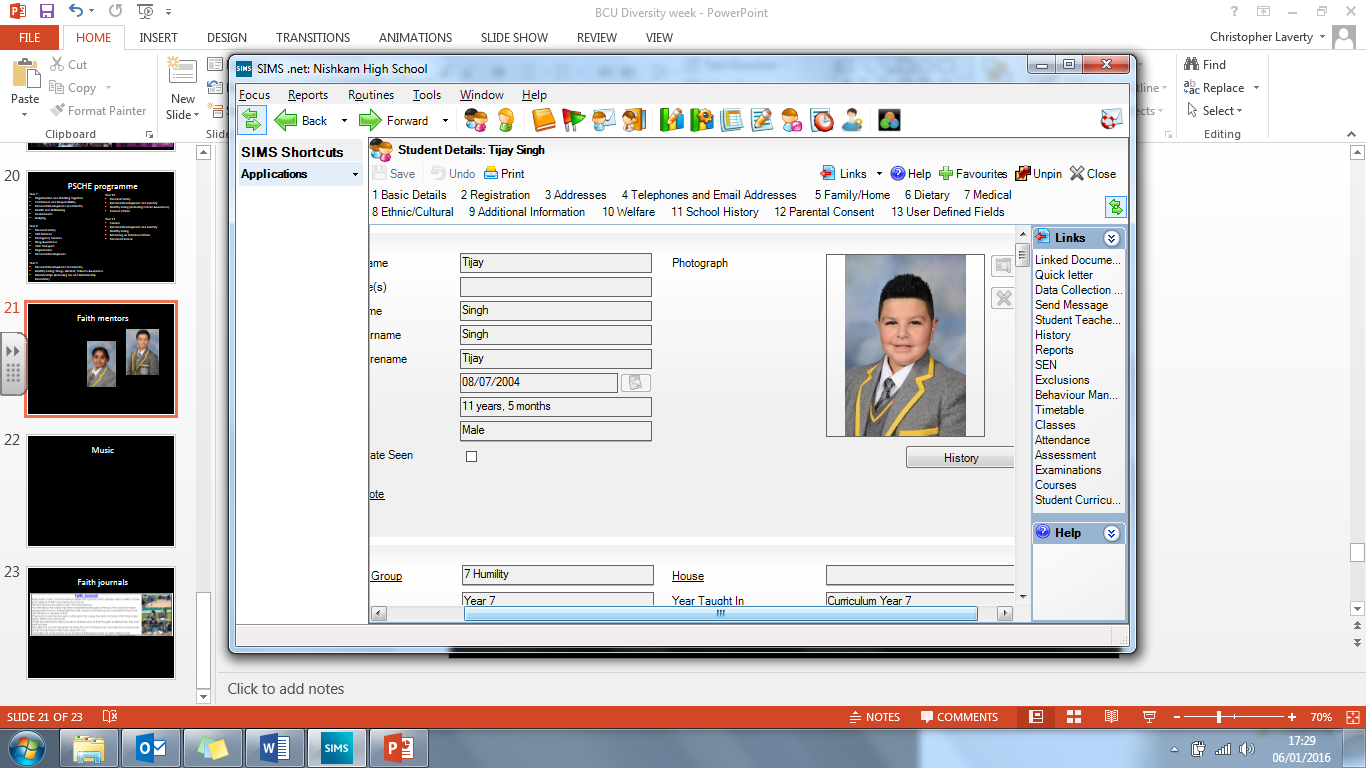 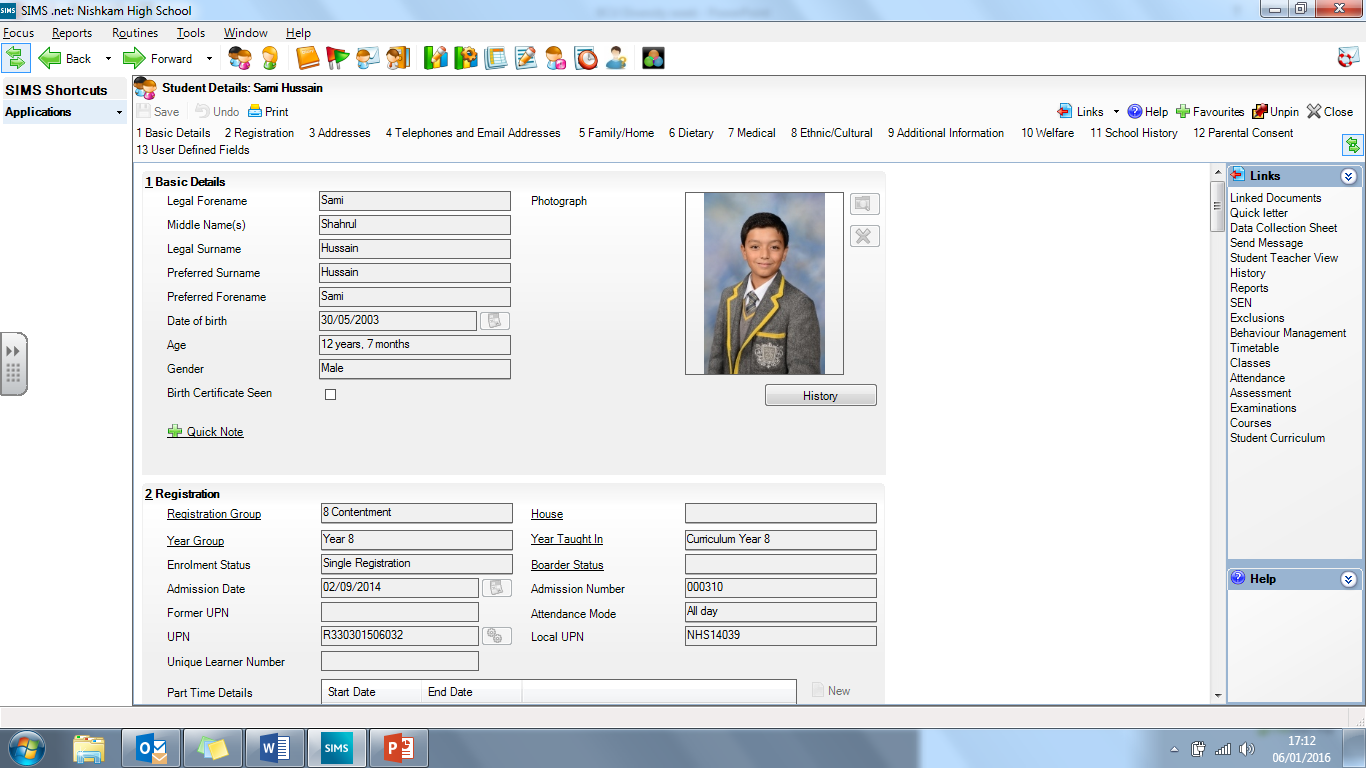 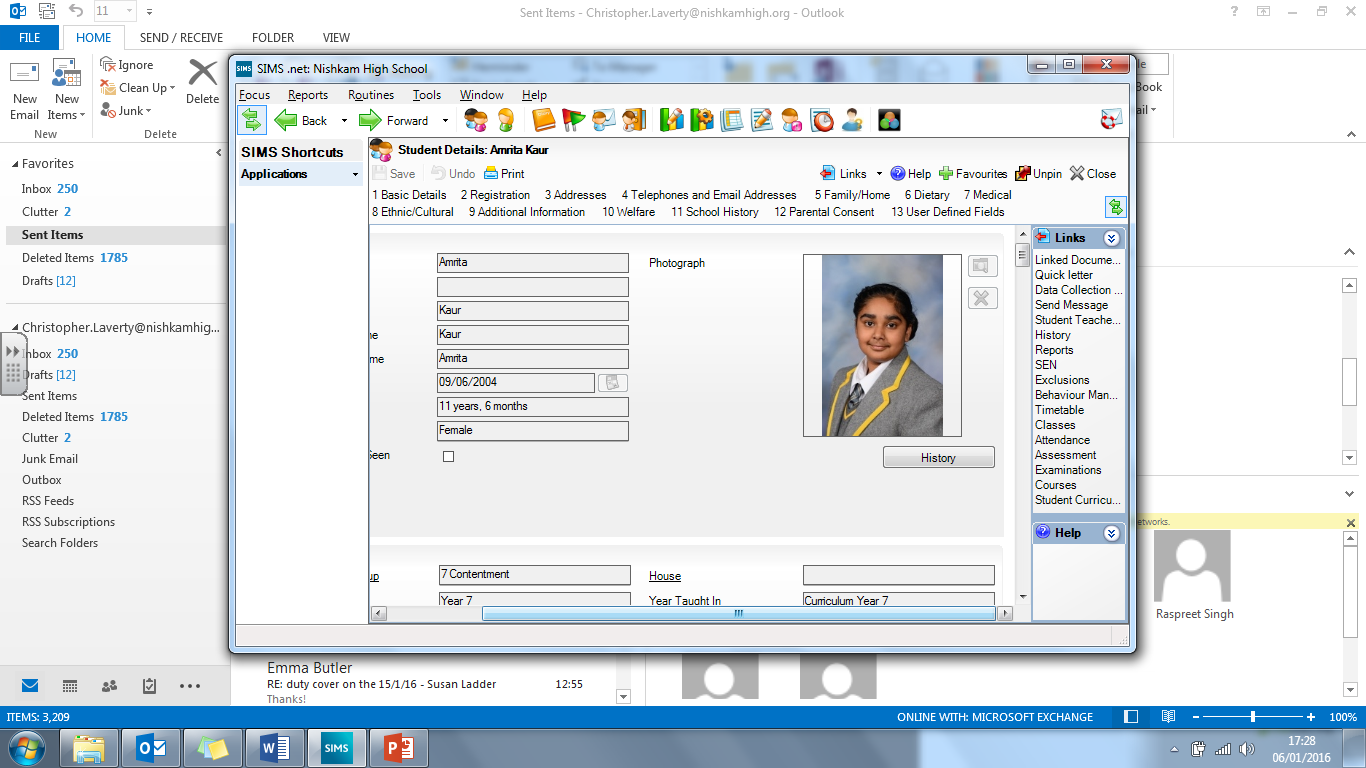 Faith Visits
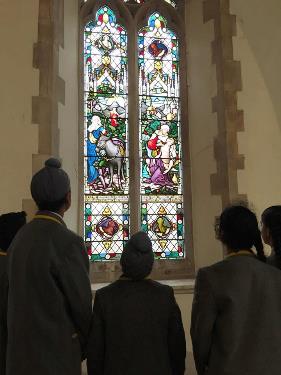 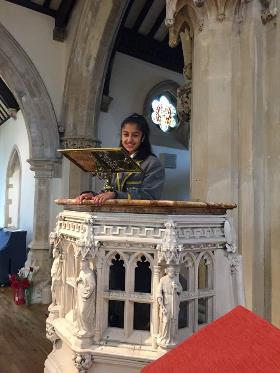 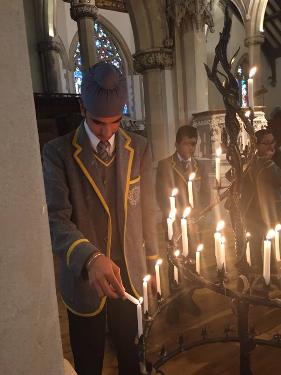 Year 8 visit to St John and St Peter’s Church.
More than Academic Excellence | More than a School | More than ‘Self’
Faith Visits
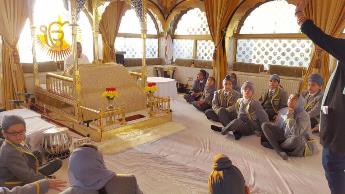 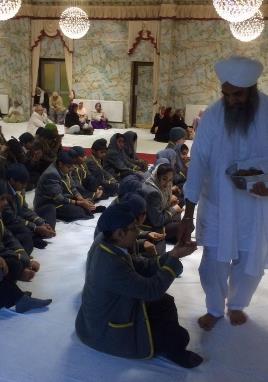 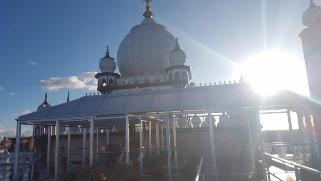 More than Academic Excellence | More than a School | More than ‘Self’
Faith Visits
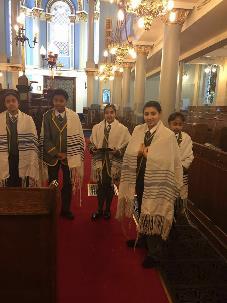 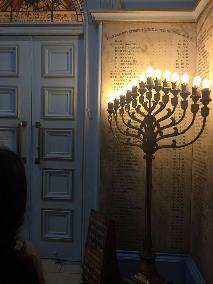 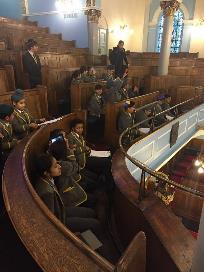 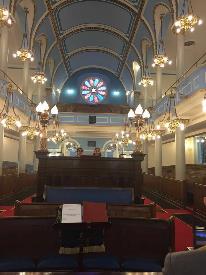 Visit to Singers Hill Synagogue.
More than Academic Excellence | More than a School | More than ‘Self’
Faith Visits
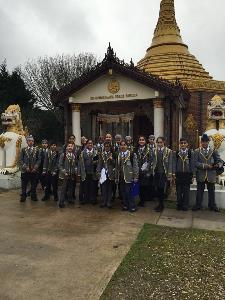 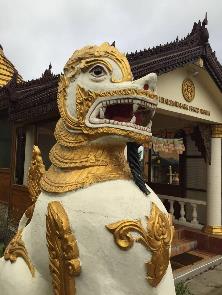 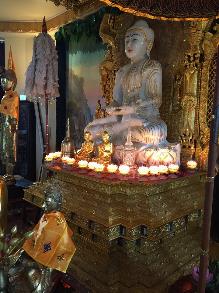 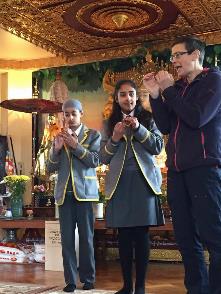 More than Academic Excellence | More than a School | More than ‘Self’
Faith Visits
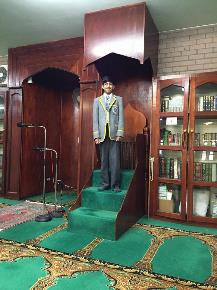 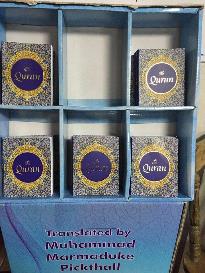 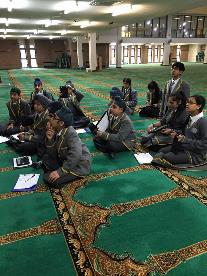 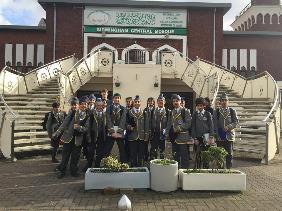 Visit to Birmingham Central Mosque.
More than Academic Excellence | More than a School | More than ‘Self’
Faith Visits
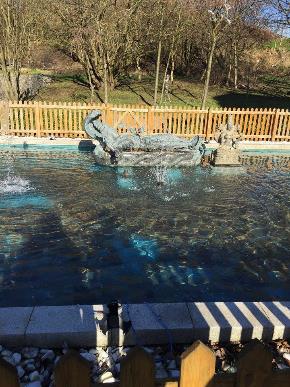 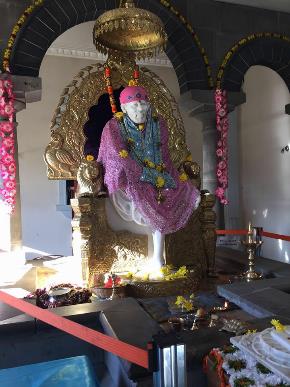 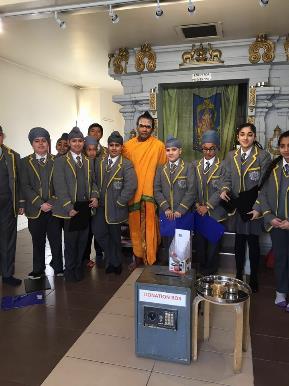 Year 7 visit to the Dudley.
More than Academic Excellence | More than a School | More than ‘Self’
Reflections on Faith
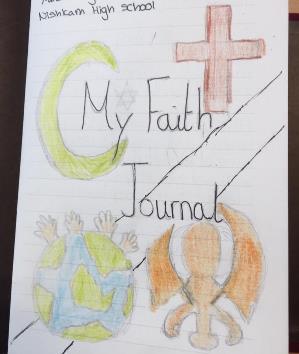 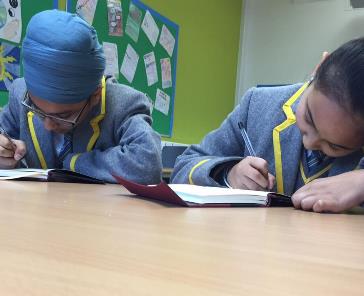 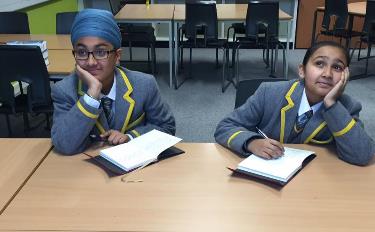 Students all have a faith journal to help them reflect on faith and values within our school.
More than Academic Excellence | More than a School | More than ‘Self’
Student end of the day reflections
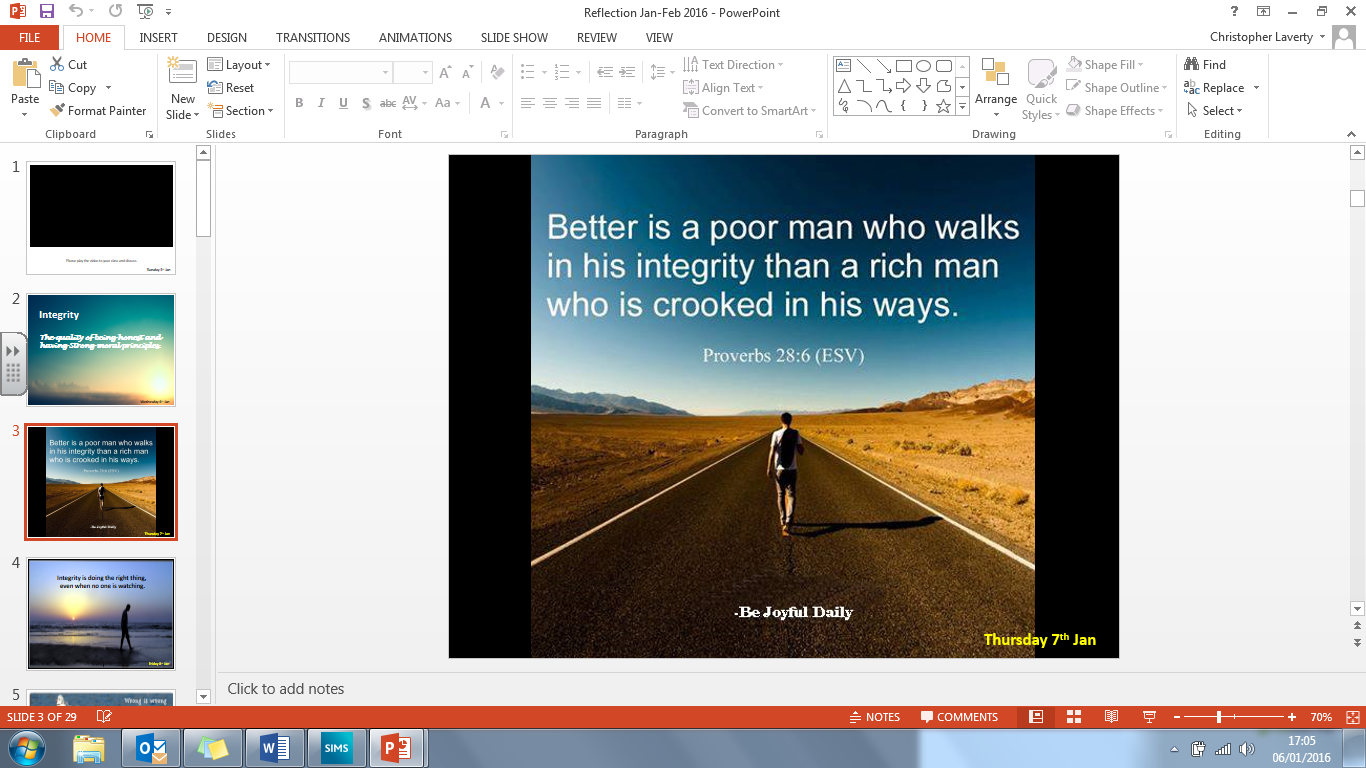 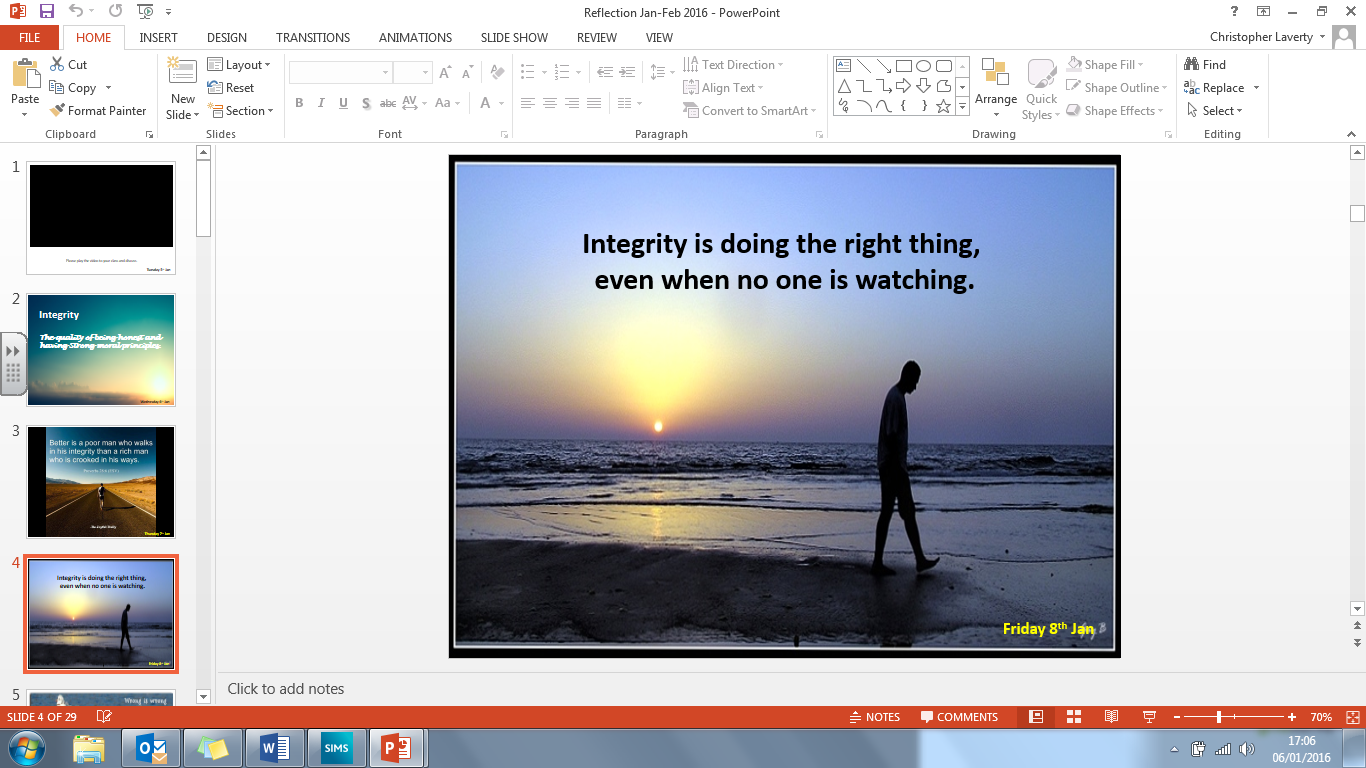 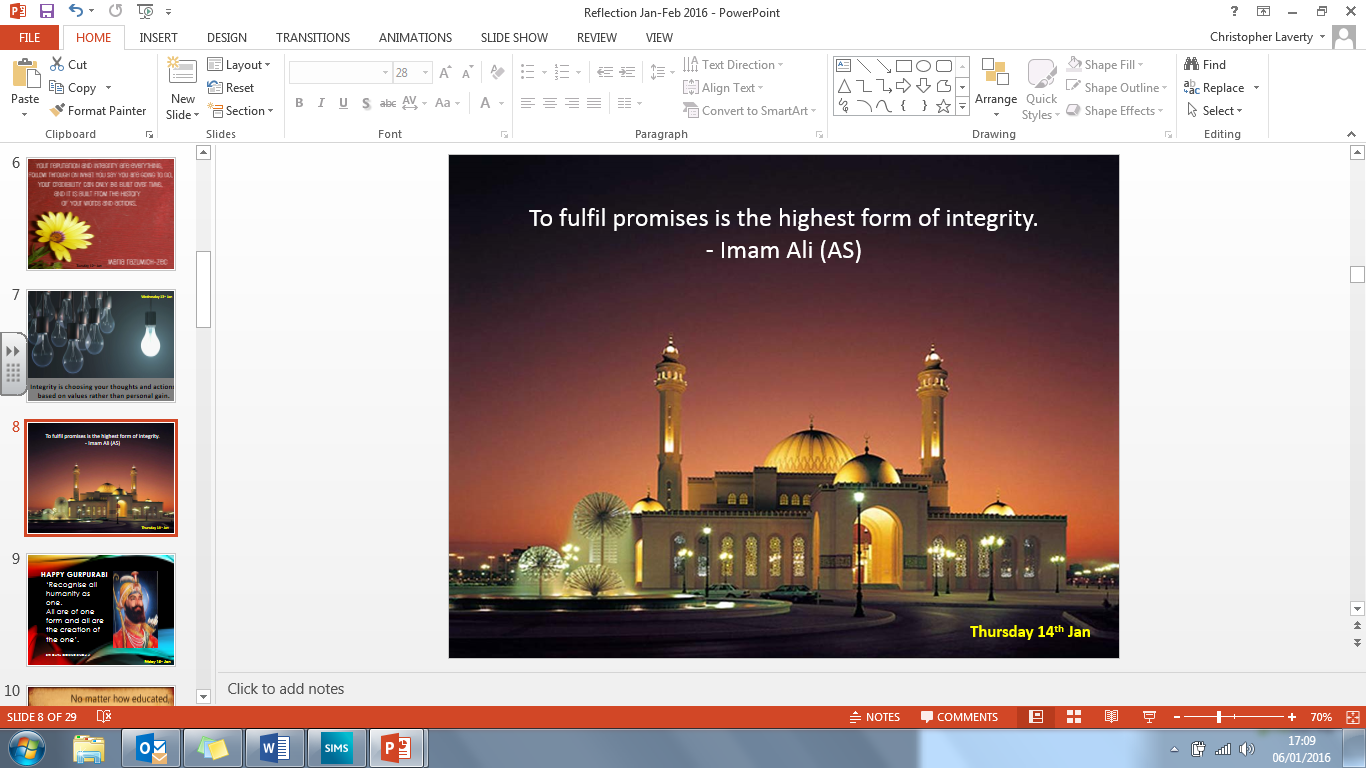 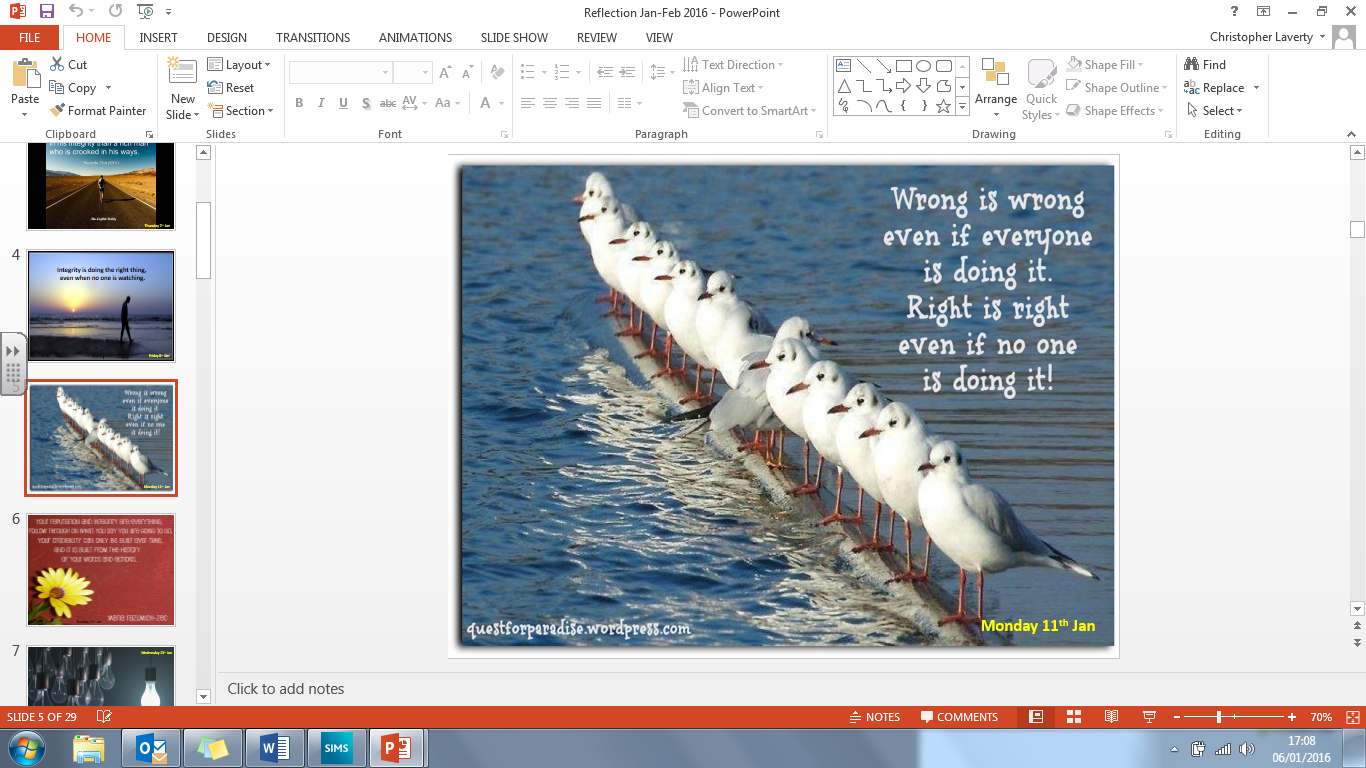 Staff Reflections
Staff are able to reflect on an issue or an idea that is important to them in the same way that students are encouraged to do here at the school.

Reflections have included:

The sacrifice of soldiers in WW1
Environmental concerns
The significance of marriage vows
Muslims and the media
Running for charity
The personal significance of tying a turban
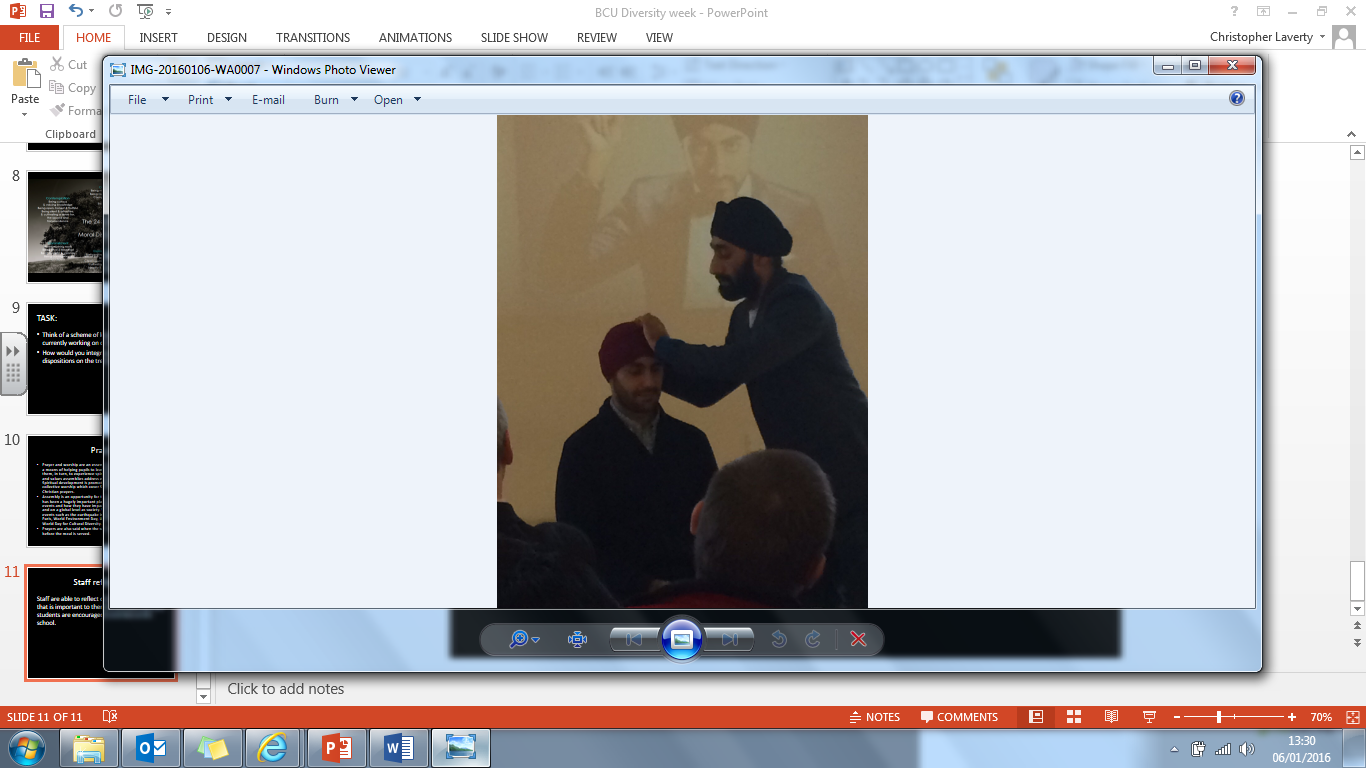 More than ‘Self’
Nishkam Schools are driven and sustained by the principle of being ‘nishkam’- creating a mindset to serve others without expectation or recognition. 
We recognise that this selfless practice promotes humility and unlocks great potential to transform ourselves and the world around us.
Ethos
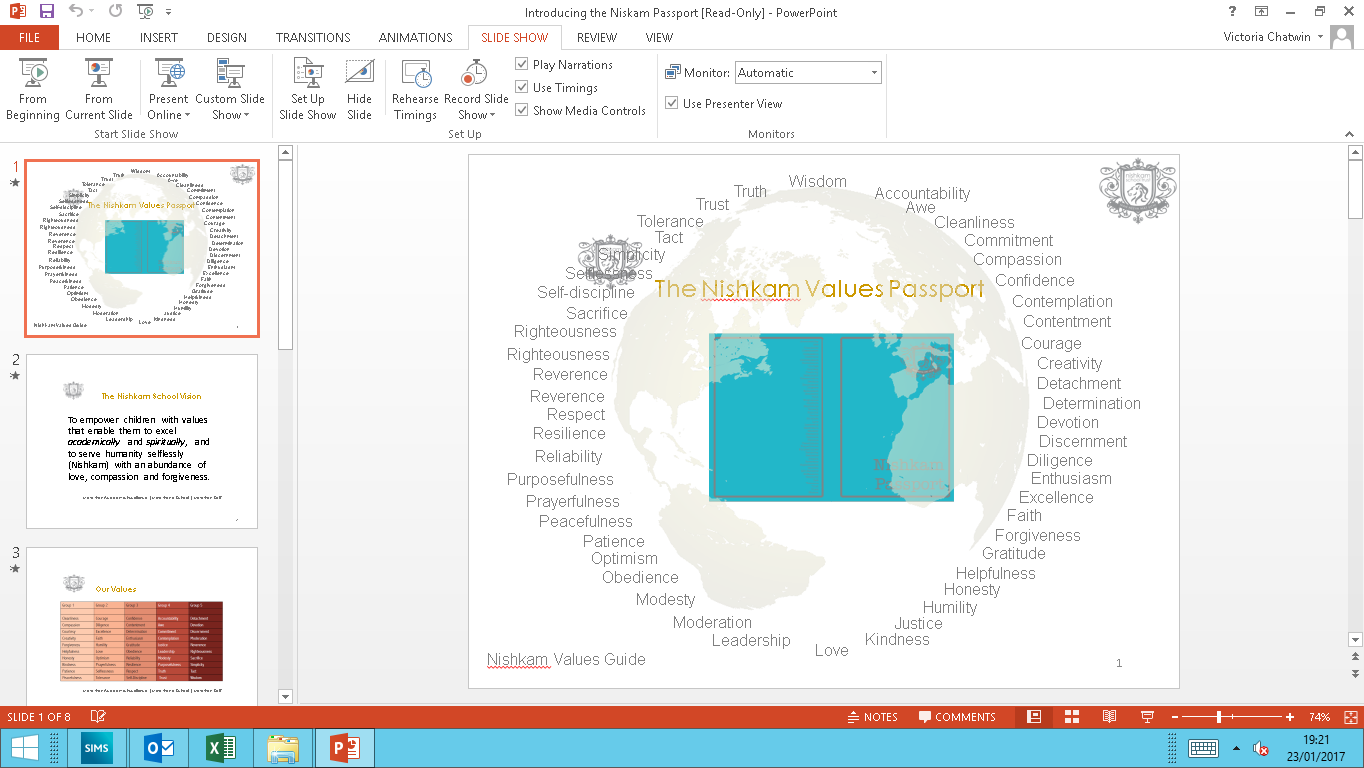 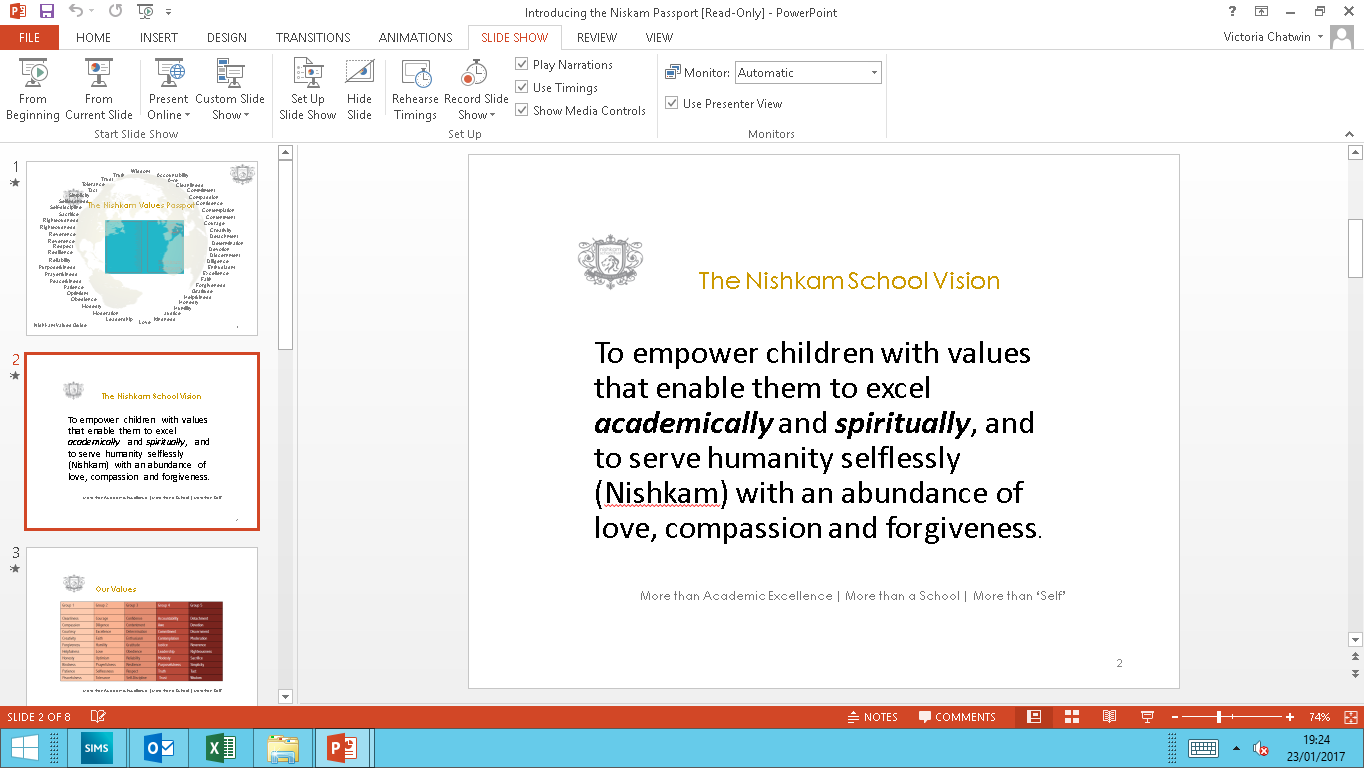 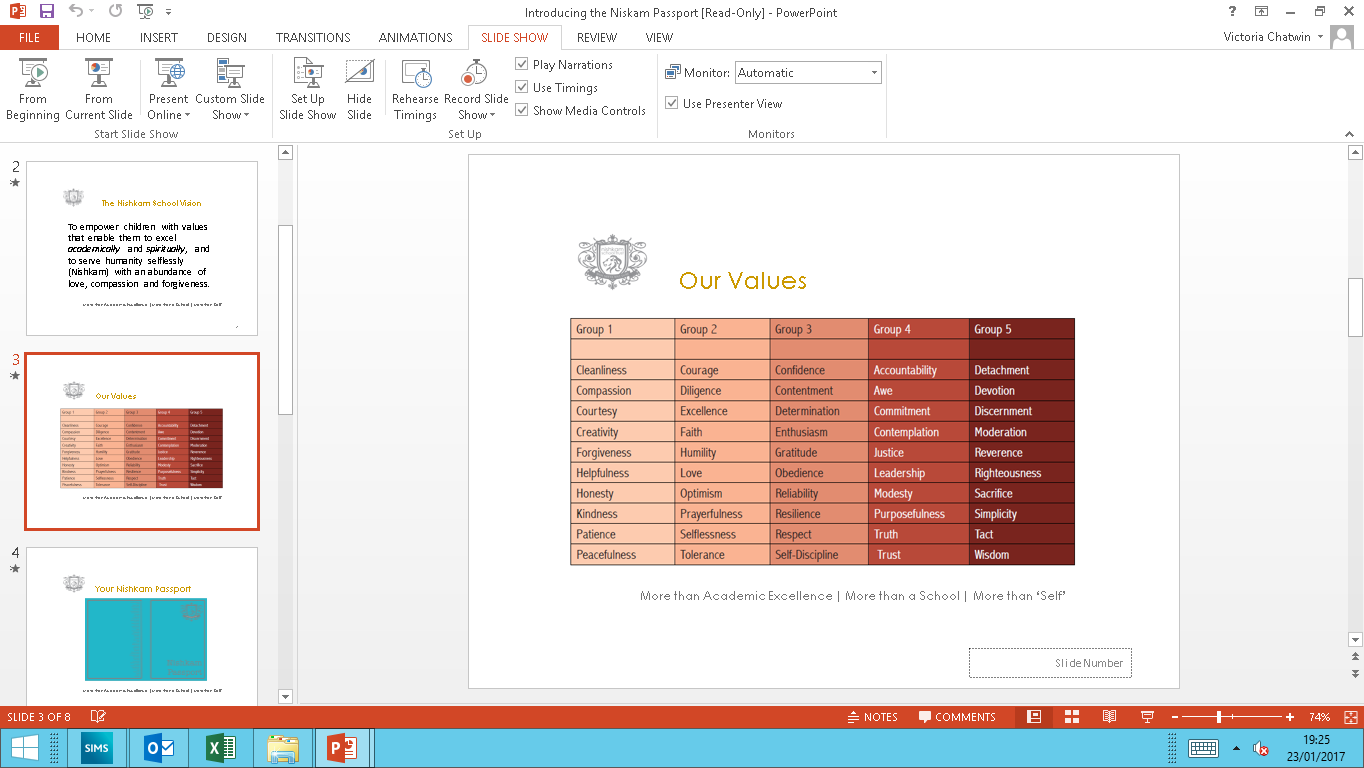 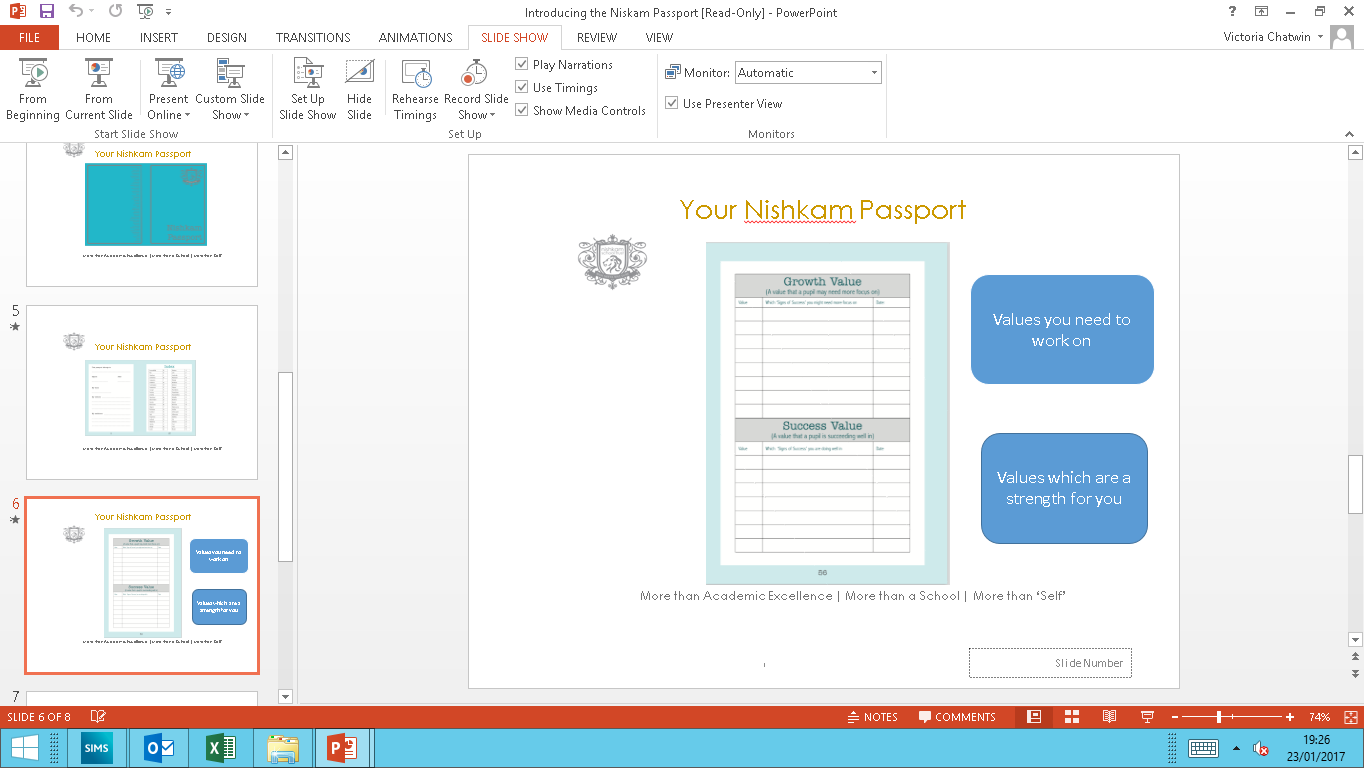 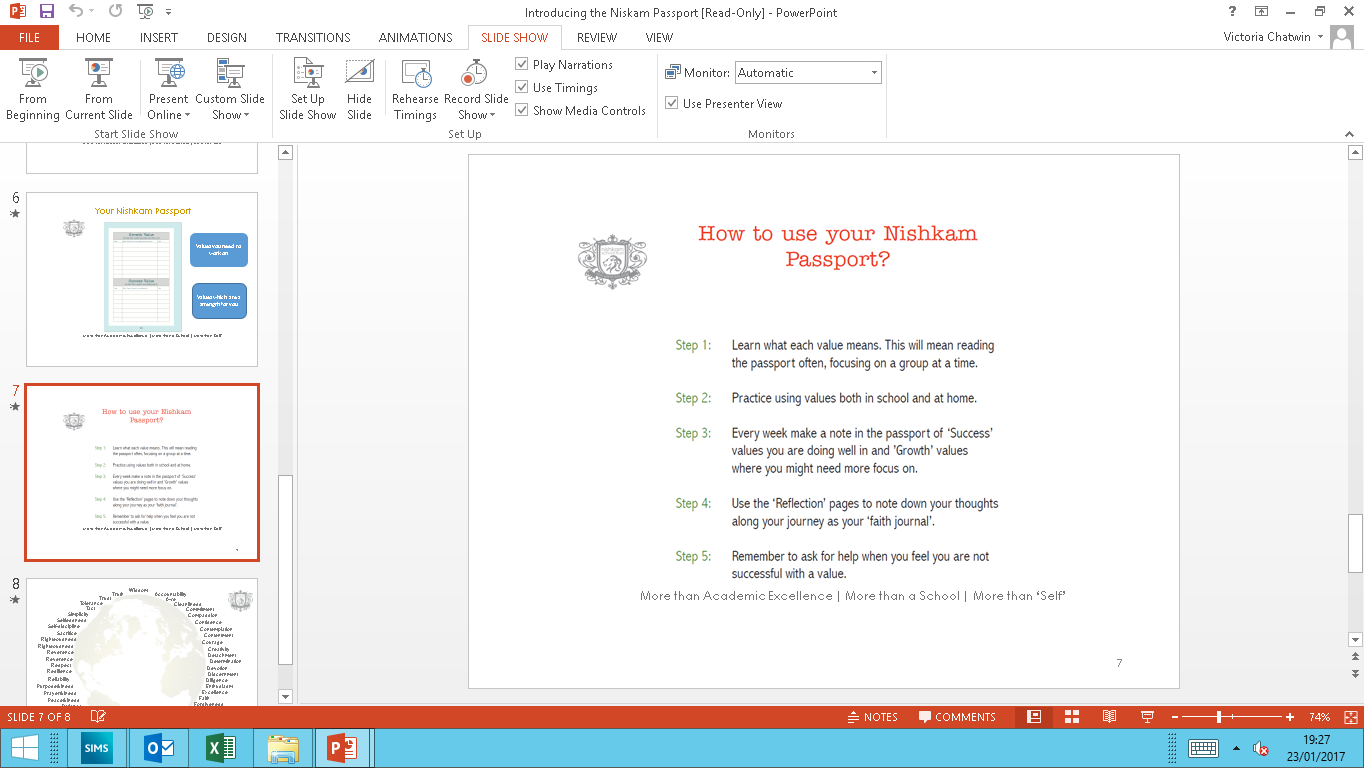 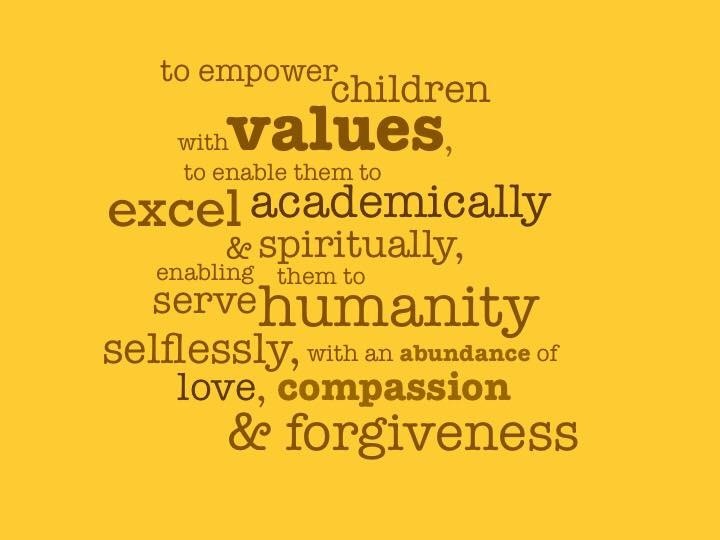 Values and Dispositions
Throughout the week:
Prayers every morning; prayers every lunchtime
Faith groups on a Tuesday
Form led assembly on Thursday
Form based activities on Friday
Student reflections: Tues/Weds/Thurs
Staff reflection on Monday
Values in every curriculum lesson
Staff modelling – every minute of every day